Муниципальное автономное общеобразовательное учреждение Добрыниховская средняя общеобразовательная школа
Конкурс творческих работ «Права человека - глазами ребенка»Социальный фотопроект
«Мы - здоровое поколение России»
Автор: ученица 5 класса 
Воробьева Дарья
Руководитель: Уполномоченный 
по защите прав участников 
образовательного процесса 
Лопарева С.В.
2013 г.
Актуальность проекта
Нет актуальнее проблемы на сегодняшний день, чем здоровье молодого поколения. Жизнь в современном обществе невозможна без перемен в социальной сфере. Наша страна особенно остро нуждается в здоровом поколении и начинать пропаганду здорового образа жизни нужно с детей младшего школьного возраста.
	Темой здоровьесбережения я заинтересовалась в 5 классе. Сейчас, как никогда приоритетной задачей школы стала концентрация усилий всего педагогического коллектива на формирование здорового образа жизни учеников. Однако никаких усилий школы недостаточно без единства взглядов на эти проблемы детей, родителей и учителей. Здоровый образ жизни создается и в семье, и в школе. Под общим контролем должны быть учебная нагрузка, режим дня, питание, двигательная нагрузка, закаливающие процедуры, нервные нагрузки, психологический климат дома и в школе, взаимоотношения родителей и детей, учителей и учеников, виды и формы досуга, развлечения и интересы.
	Совместно с классным руководителем – Лопаревой Светланой Васильевной – мы разработали - здоровьесберегающие ситуации-пробы, которые в будущем могут стать наглядным пособием. 
	Давайте начинать! Меня зовут Воробьева Дарья, и я вам расскажу о нашем интересном проекте!
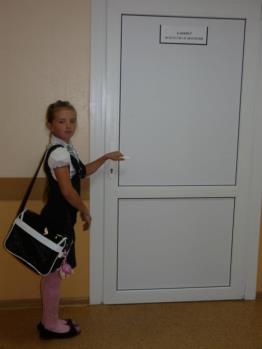 Целевой блок
Цель: познакомить учащихся начальной школы с правилами поведения в школе для сохранения здоровья;
Целевая группа, на которую направлен социальный фотопроект: учащиеся начальной школы. 
Продукт проекта: «Презентация правил поведения, которые сохранят твое здоровье в школе»
Задачи: 
Создать методическое пособие по правилам поведения в школе для младших школьников с использованием ситуаций-проб;
Сформировать умение соблюдать правила поведения в школе.
Ход работы над социальным фотопроектом «Мы - здоровое поколение России!»
Подготовительный этап. Постановка цели;
Выполнение проектного задания. Разбор ситуаций-проб, фотосъемка;
Отбор материала для проекта;
Подготовка презентации;
Демонстрация проектной работы;
Реализация проекта «МЫ - здоровое поколение России!»
Собирай портфель внимательно, сверяясь с расписанием уроков!
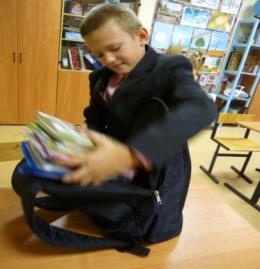 С вечера в портфель сложи
Тетради, учебники, карандаши.
Утром ещё раз проверь,—
Готов к занятиям теперь!
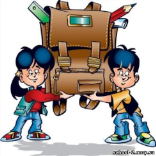 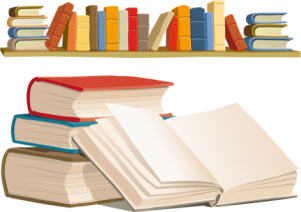 В будущем, дети, учтите:
В портфеле с собою всегда приносите
Все вещи, что в школе бывают нужны.
Вы их никогда забывать не должны.
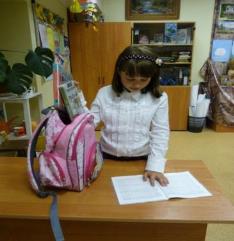 Всегда носи школьную форму! Это красиво, удобно и практично!
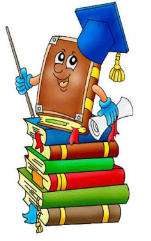 Утро начинается, начинается,
Дети просыпаются, просыпаются.
Форму школьную надели, 
Взяли все с собой портфели
И с веселою улыбкой 
В школу полетели.
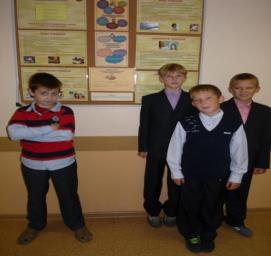 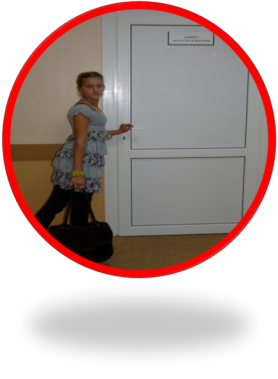 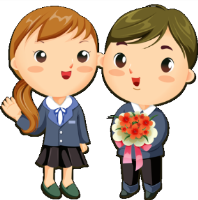 Форму школьную носить, 
Чтобы всегда опрятным быть. 
Обувь сменную иметь, 
В школе чистоту хранить!
Всегда носи сменную обувь и держи ее в чистоте!
Много пыли на дороге,
Много грязи на пути,
Вытирайте чище ноги 
Перед тем, как в класс войти.
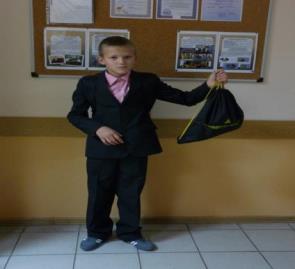 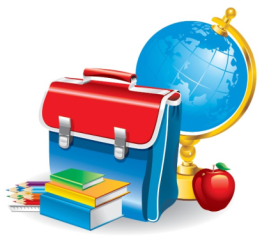 Не бегай на переменах! Подготовься к следующему уроку или перекуси.
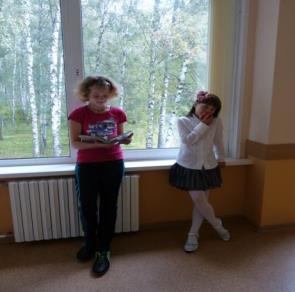 Звонит звонок на перемену,
Чтоб отдохнул ты непременно,
Ждёт тебя другой урок –
Будь готов к нему, дружок!
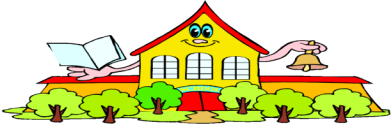 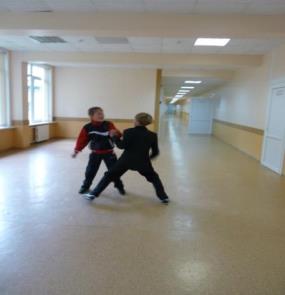 По школе ты ходи спокойно,
По классу тоже не беги,
Всегда веди себя достойно,
Своё здоровье береги!
За партой сиди ровно, держи спину прямой, не вертись!
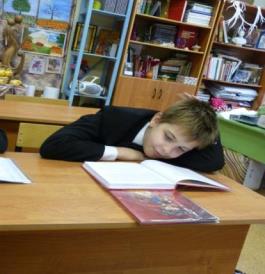 Парта – это не кровать,
И на ней нельзя лежать,
Мы должны не забывать
Спинку ровненько держать!
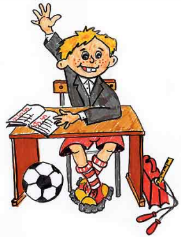 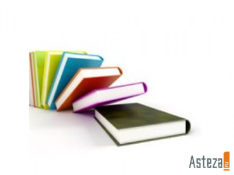 Не пренебрегай врачебной помощью!
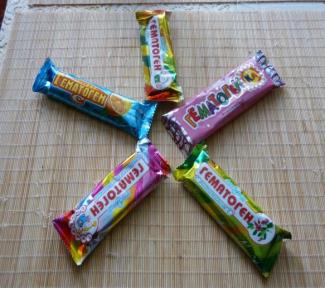 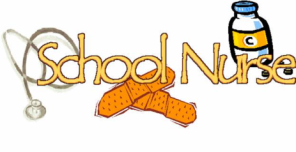 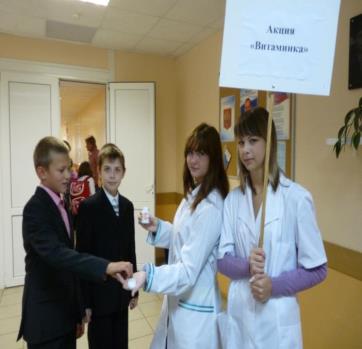 Регулярно проходи медосмотр и принимай витамины!
В столовой ешь аккуратно! Вымой руки перед едой! Убирай за собой посуду!
Кушать в классе на салфетке
Аккуратно нужно, детки!
За собою убирать,
Руки мыть и вытирать!
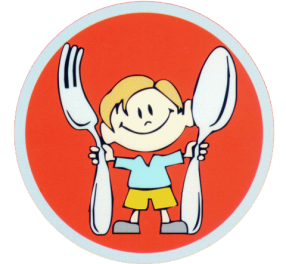 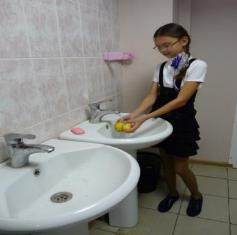 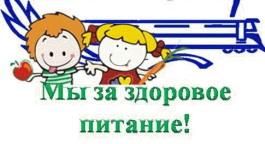 Не обижай младших, а защищай их!
Мальчишки, учтите:
Девочек в классе своем берегите;
За косы не дёргайте, не обижайте,
С ними дружите и их защищайте.
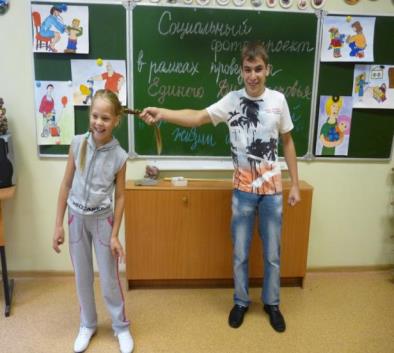 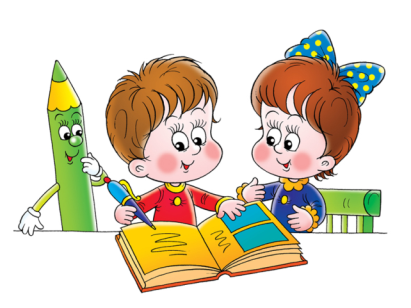 Молодое поколенье за здоровьесбереженье!
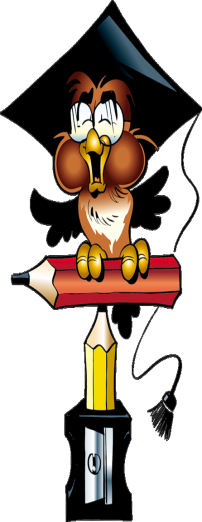 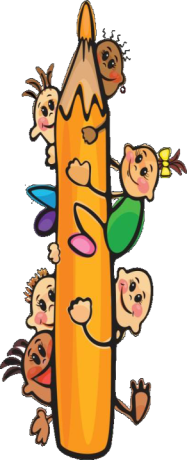 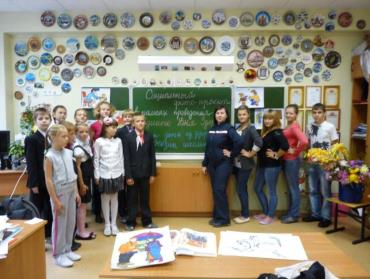